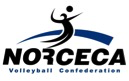 NORCECA Refereeing Commission
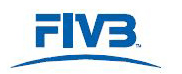 NORCECA Referee Coach Administrative Duties 

An Overview



Jorge Villaobos/Guy Bradbury
May 7, 2022
1
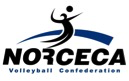 NORCECA Refereeing Commission
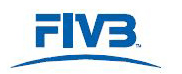 NORCECA Referee Coach Responsibilities – Beach Volleyball and Volleyball

If possible, create a WhatsApp group to communicate pre-competition information and help prepare the referees

Upon arrival, along with the Technical Delegate inspect the playing venue and make sure that all required equipment is present and that the court(s) are prepared and ready for play

Before the Technical/Preliminary Meeting, conduct the mandatory Referee clinic including all the Referees, Scorers and Line Judges, if possible

During the Technical/ Preliminary Meeting, informs that coaches/player(s) of any Rules-Regulations matters
2
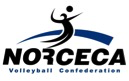 NORCECA Refereeing Commission
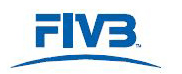 NORCECA Referee Coach Responsibilities – Beach Volleyball and Volleyball

During the competition, prepare Referee nominations for all matches

After matches, if necessary, debrief Referee(s) – away from the court

Each day before the start of the competition, provide feedback of the previous day focusing on important issues that happened and open the discussion with all participants. All Referees must be present

This session is run approximately 60 minutes.

At the end of the event have a final meeting with all Referees.

Competition reports must be sent to NORCECA immediately at the conclusion of the competition
3
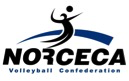 NORCECA Refereeing Commission
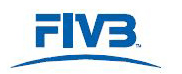 NORCECA Reports – Beach Volleyball

BVB-25 Report and one R-4 Form for all International and Candidate Referee present at the event. 

In case that a Candidate is being assess it is mandatory that the Referee Coach also submit his/her scoresheets. As a 1st Referee (minimum of 5) and as 2nd Referee (minimum of 5) . These must as a PDF and readable since they could be sent to FIVB. 

All Referee Candidates must be received sufficient nominations to achieve NORECEA International Status

Only a Referee Coach that is a FIVB Referee Coach or a Member of the NORCECA Referee Commission approved to assess Beach Volleyball Referees can officially assess Candidates.

Send a copy to NORCECA Home Office and Andre Trottier
4
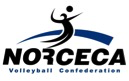 NORCECA Refereeing Commission
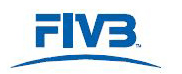 NORCECA Reports – Volleyball 

Complete Competition Report. 

In case that a Candidate is being assessed it is mandatory that the Referee Coach also submit his/her scoresheets. As a 1st Referee (minimum 2) and as a 2nd Referee (minimum 1). They must be as a PDF and readable since they could be sent to FIVB. 

All Referee Candidates must be received sufficient nominations to achieve NORECEA International Status

Only a Referee Coach that is a FIVB Referee Coach or a Member of the NORCECA Referee Commission approved to assess Volleyball Referees can officially assess Candidates.
5
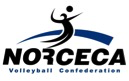 NORCECA Refereeing Commission
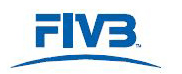 Thank You

Questions/Comments
6